Evaluation of Initial Conditions
Cycle 2019/08/28/00
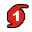 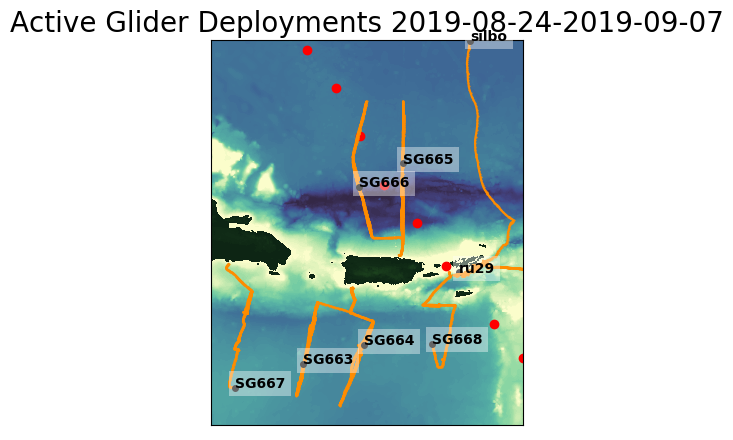 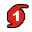 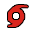 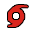 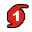 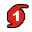 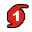 SG665 vs Models
Dorian
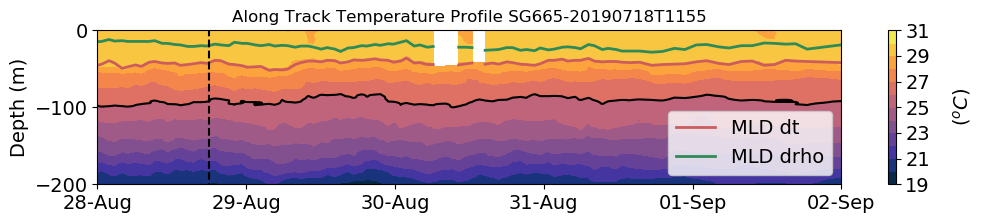 Operational
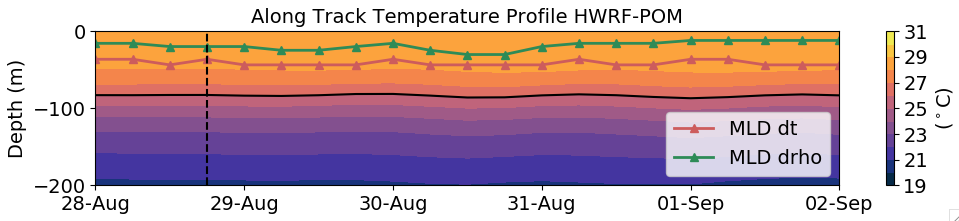 Experimental
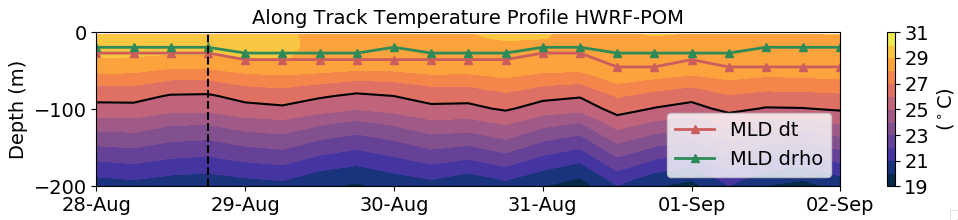 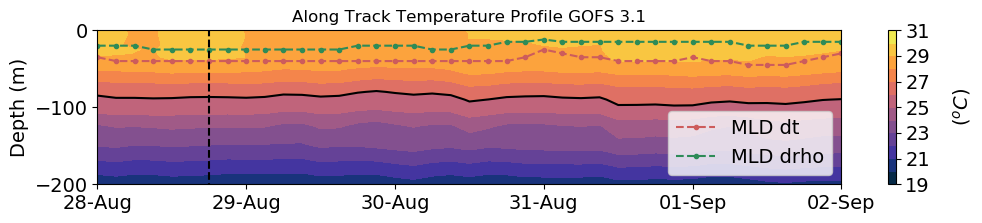 SG665 vs Models
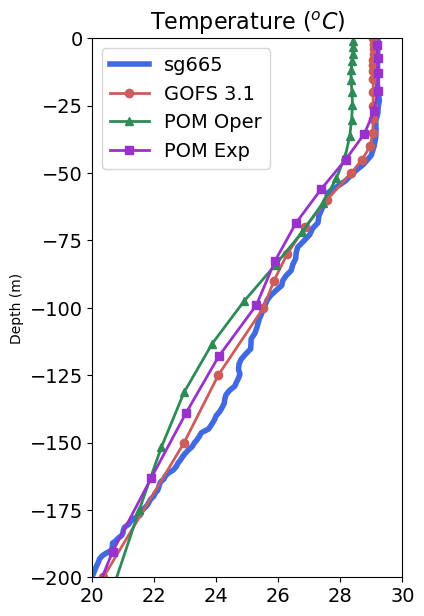 Dorian
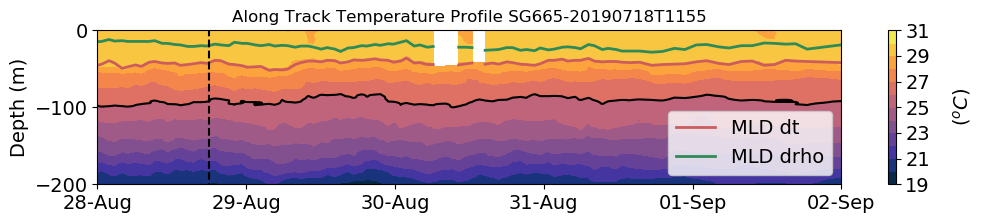 Operational
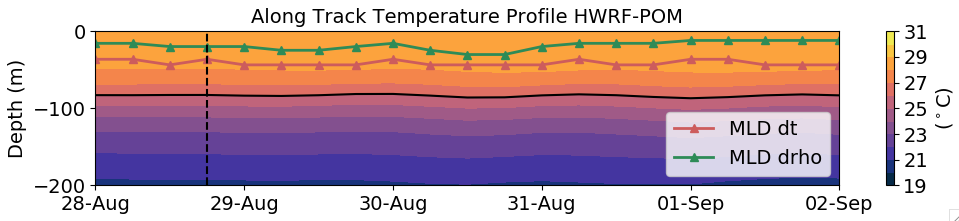 Experimental
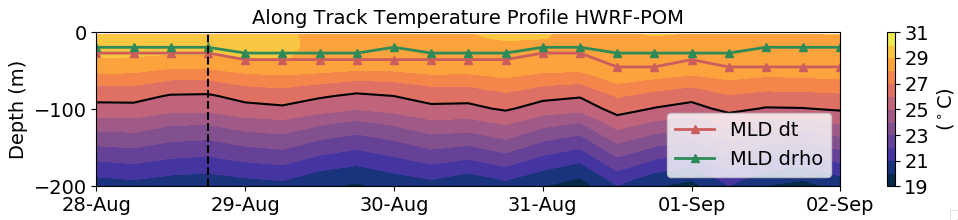 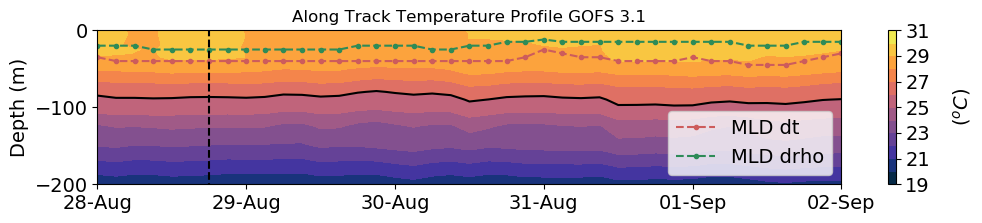 SG665 vs Models
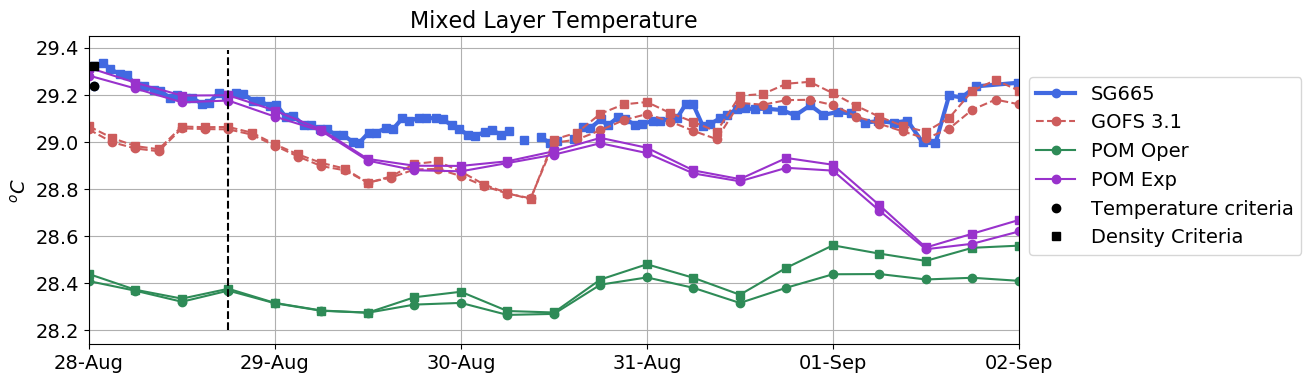 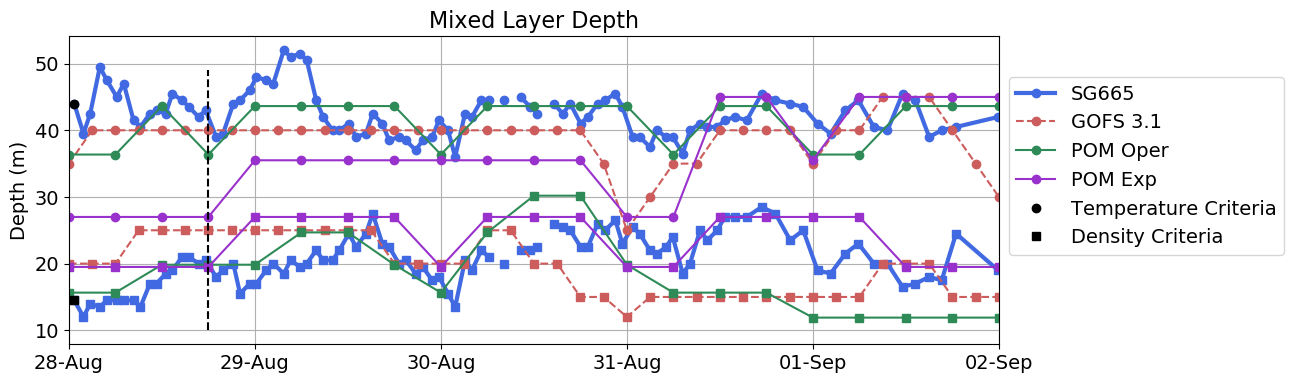 How are the models performing?
Taylor Diagrams
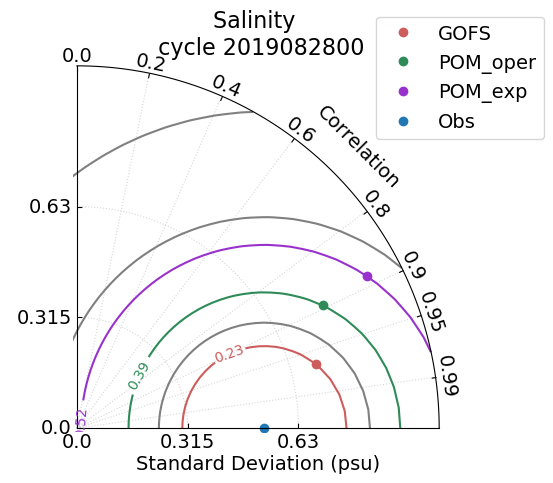 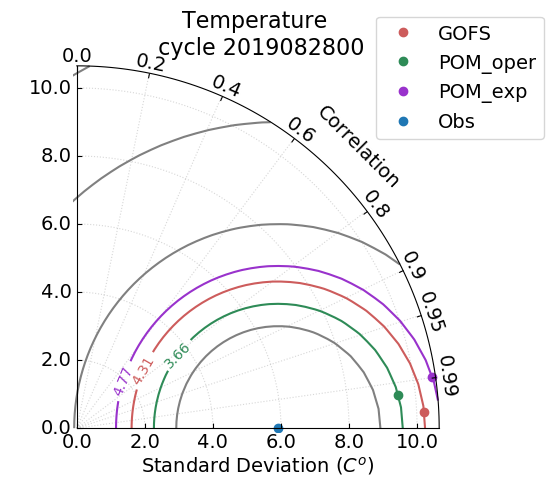 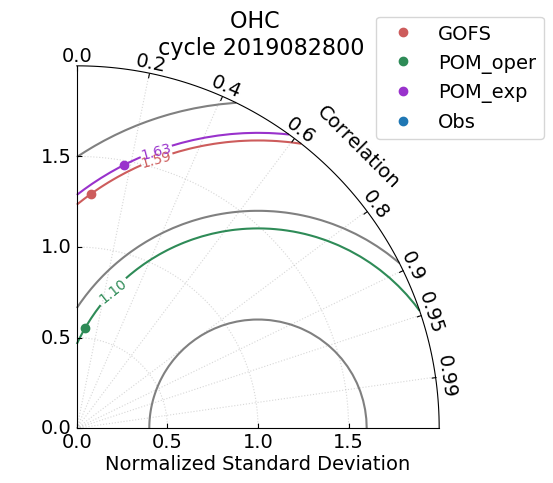 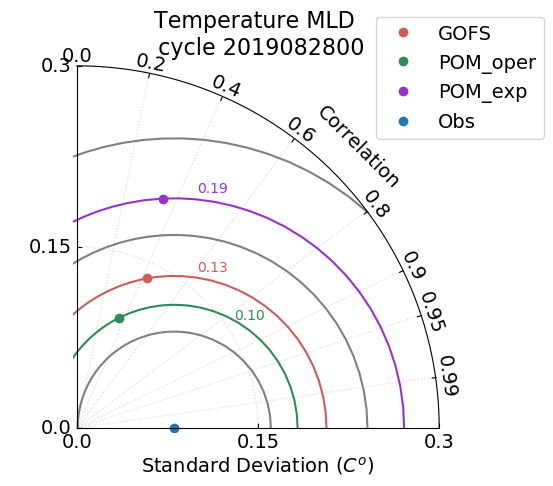 Taylor Diagram
Model
Observations
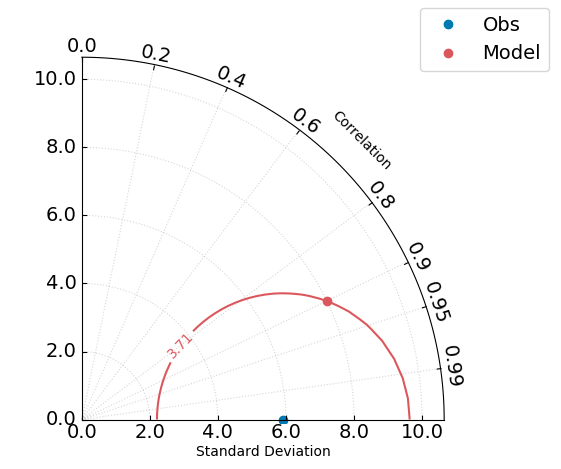 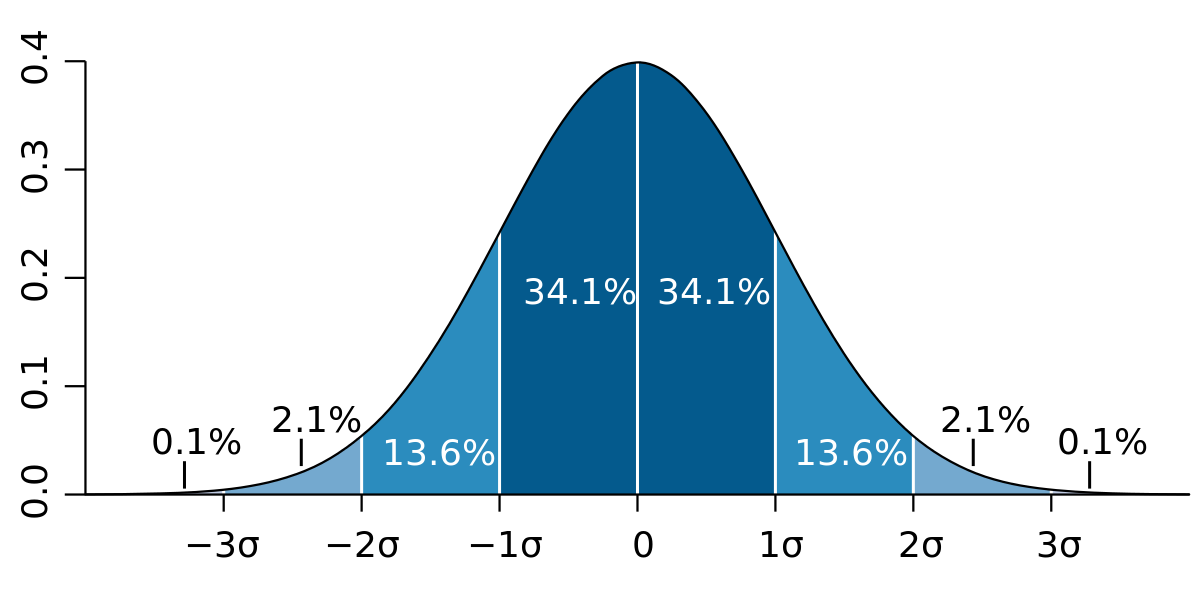 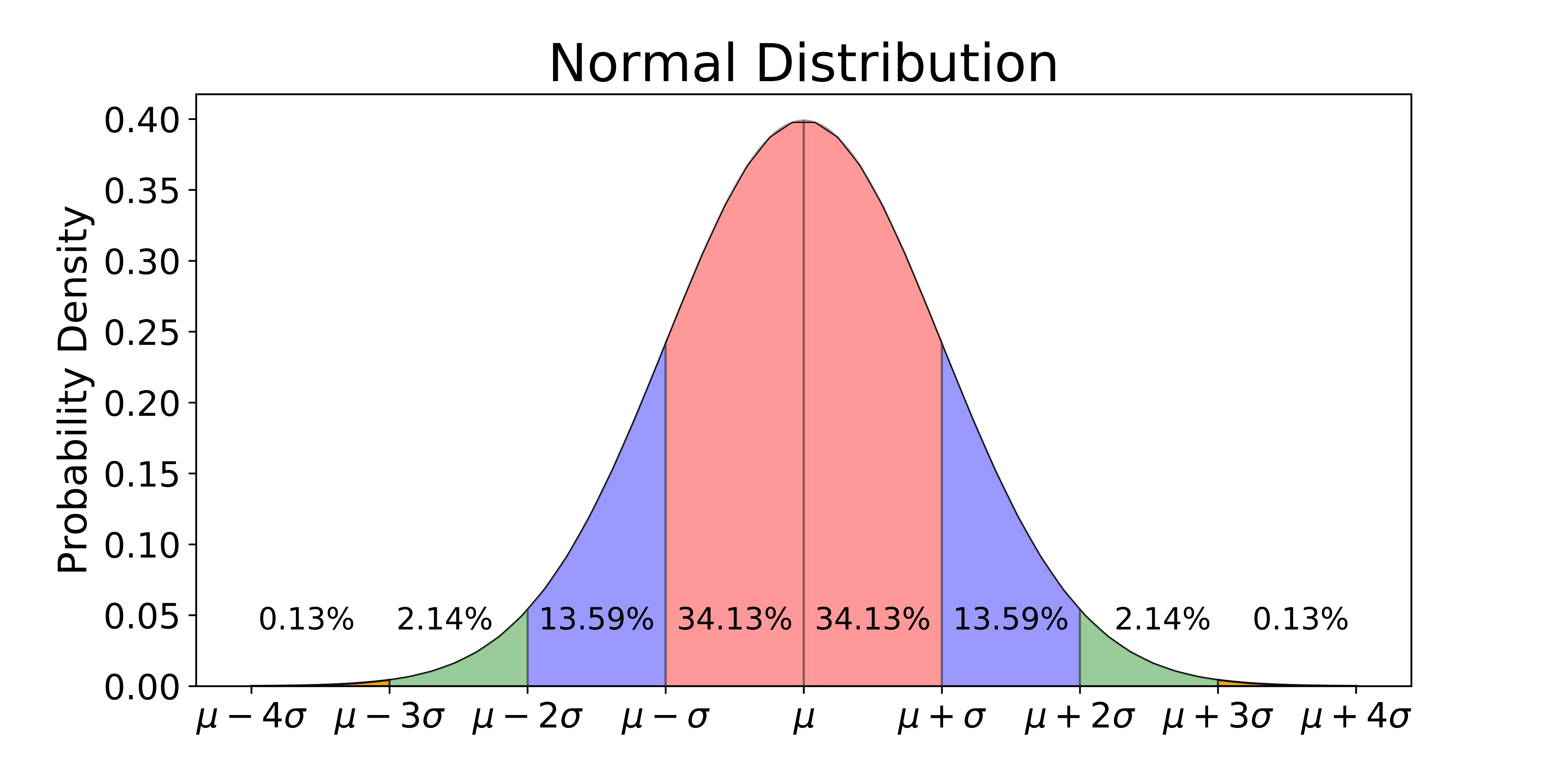 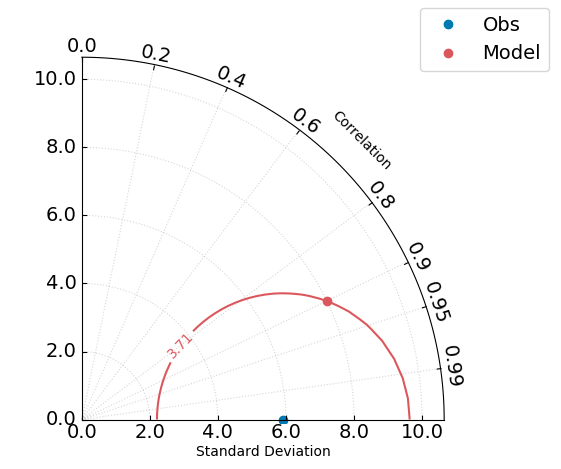 Taylor Diagram
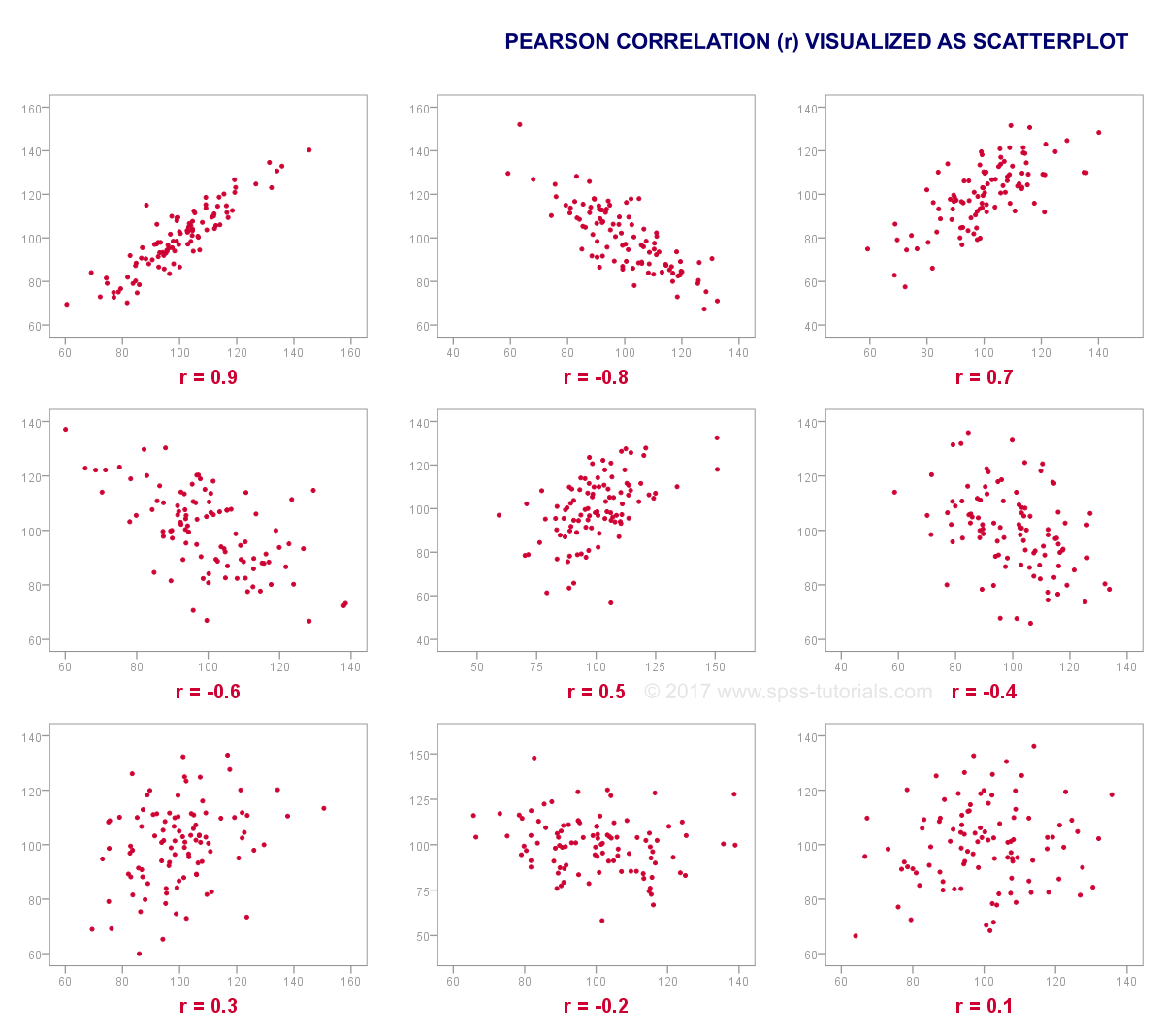 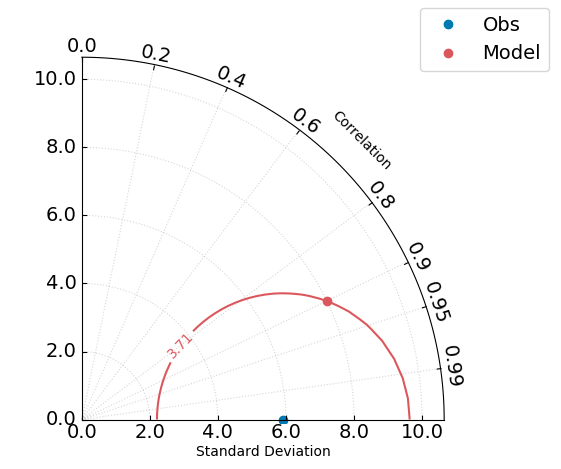 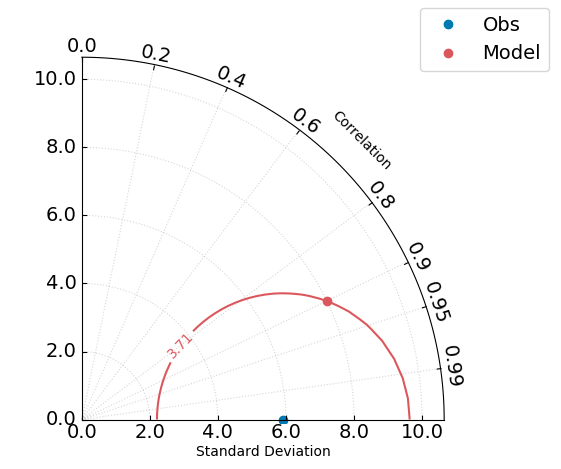 r = 0.9
Model
Observations
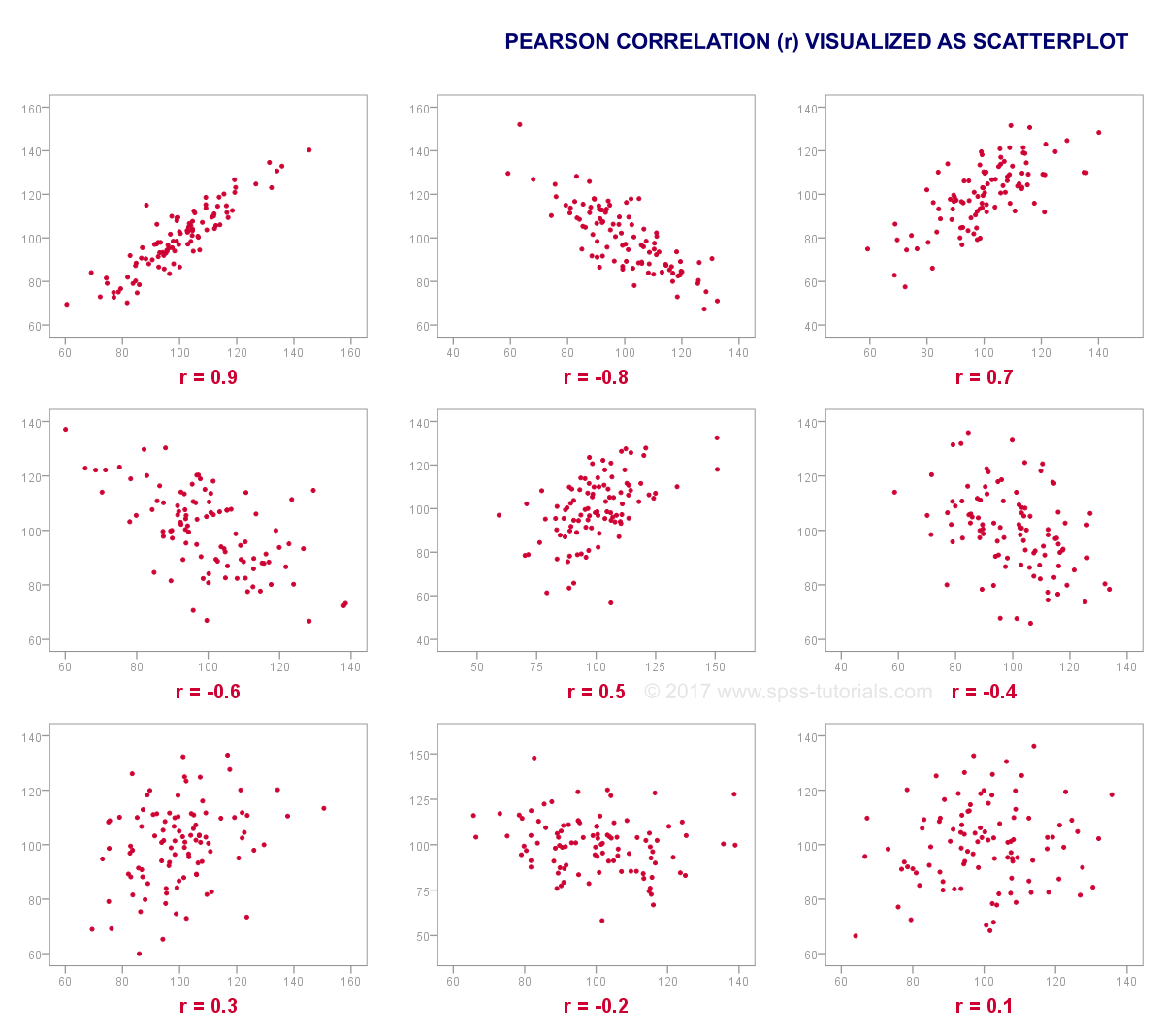 r = 0.1
Model
Observations
Taylor Diagram
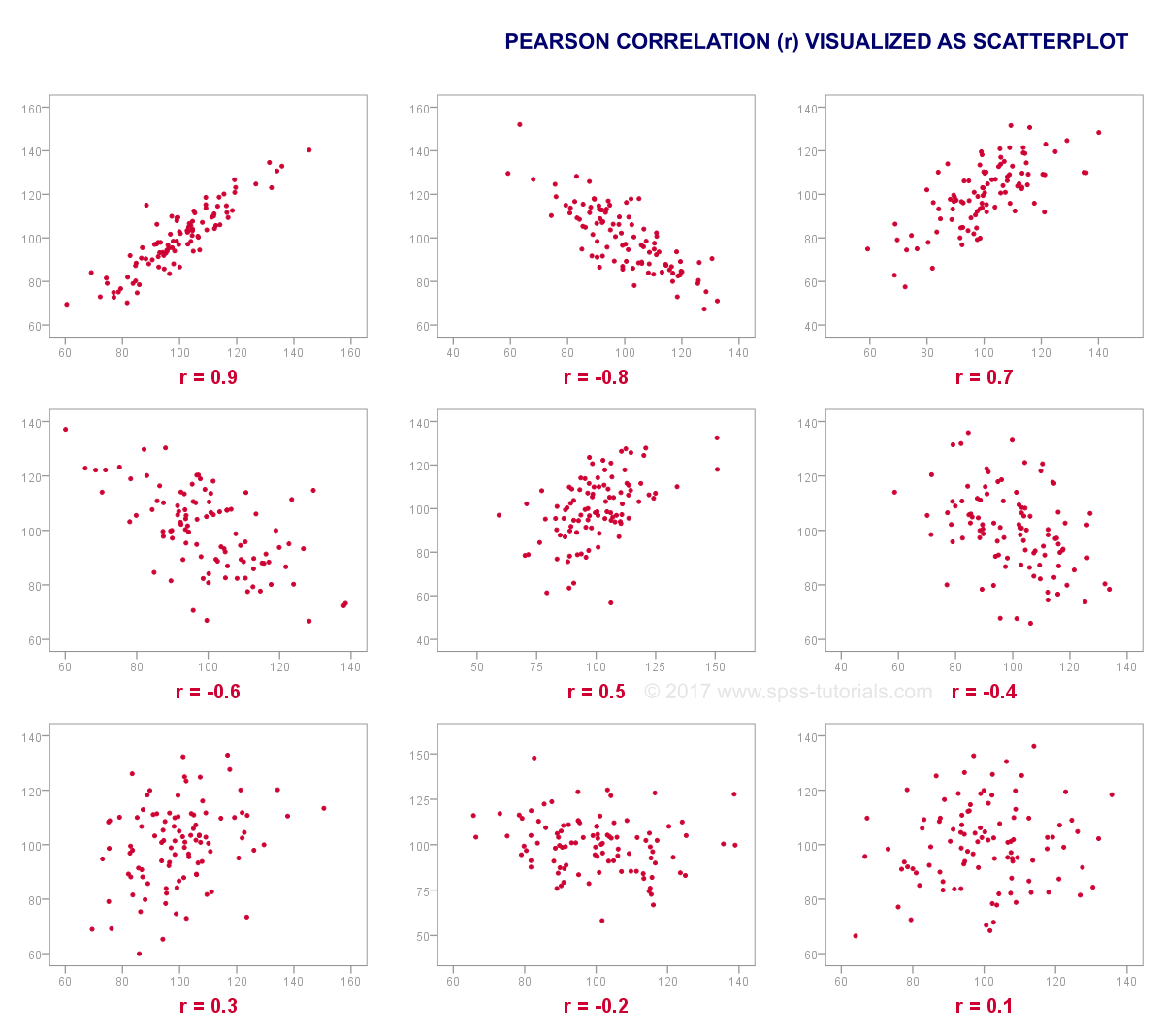 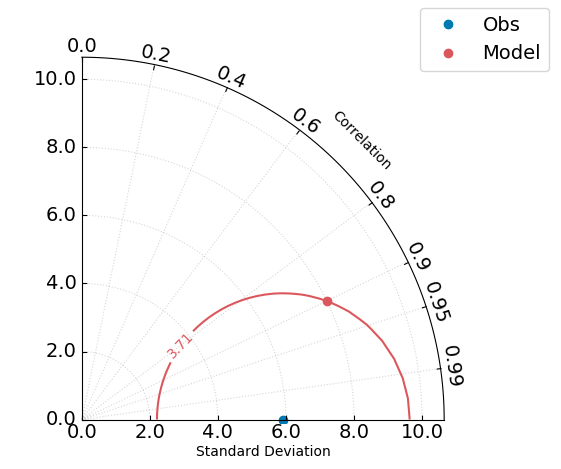 Model
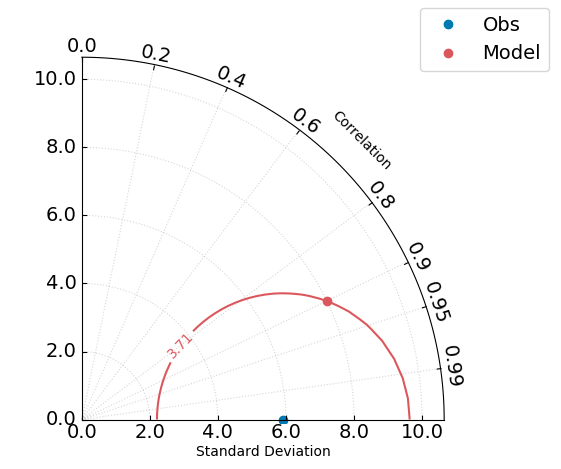 Observations
Accurate model
How are the models performing?
Taylor Diagrams
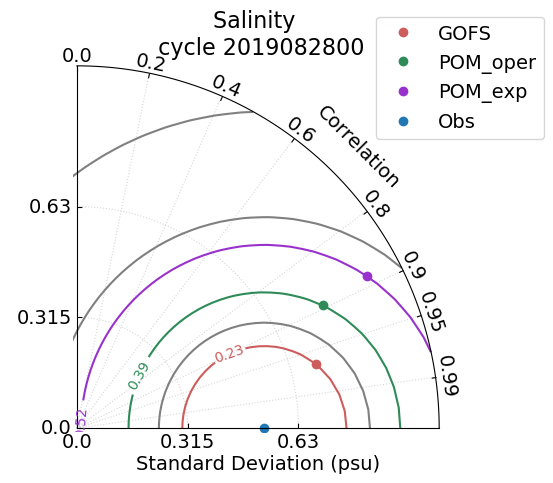 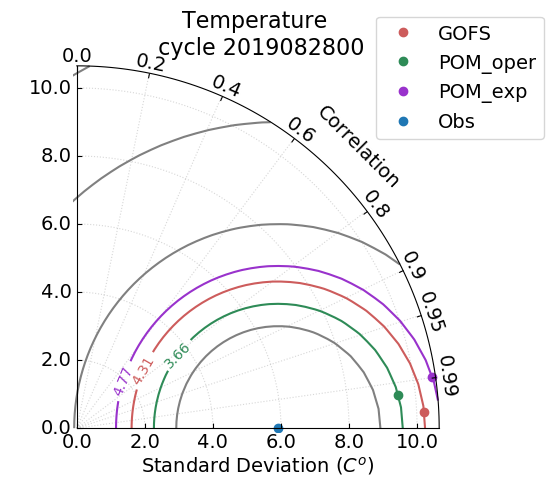 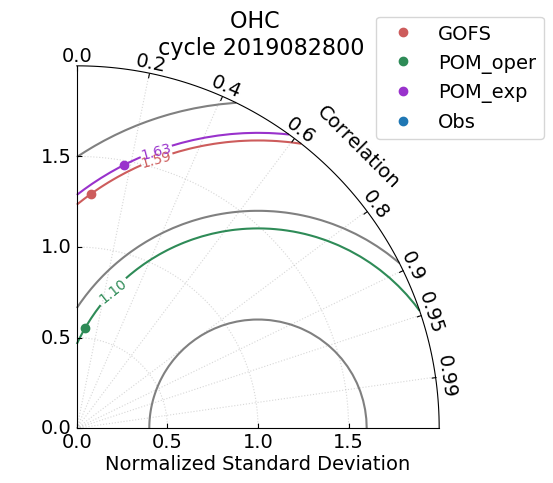 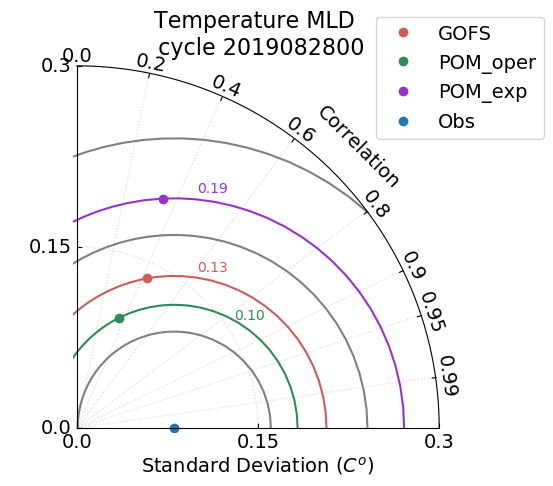 SG665 Salinity at Deployment
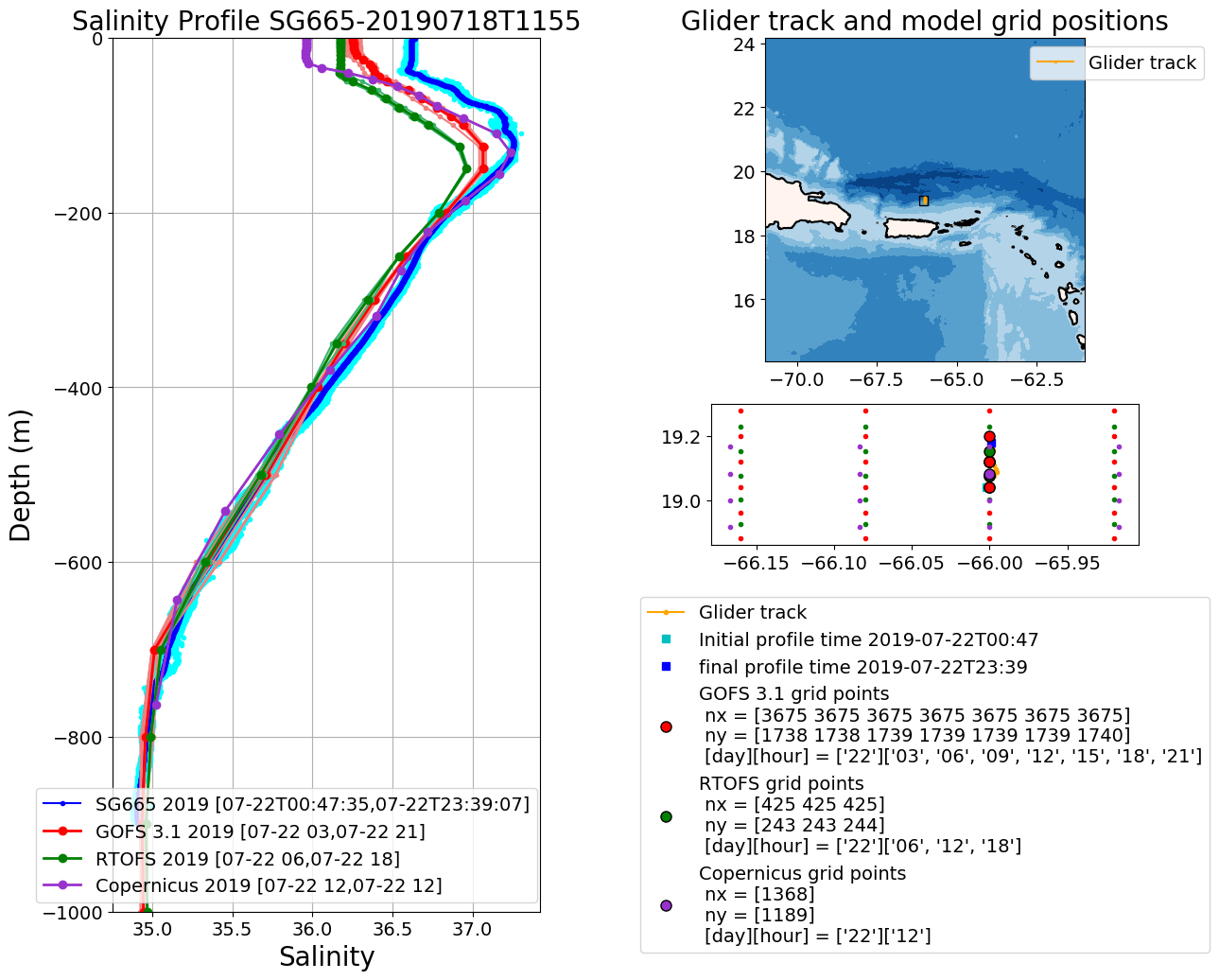 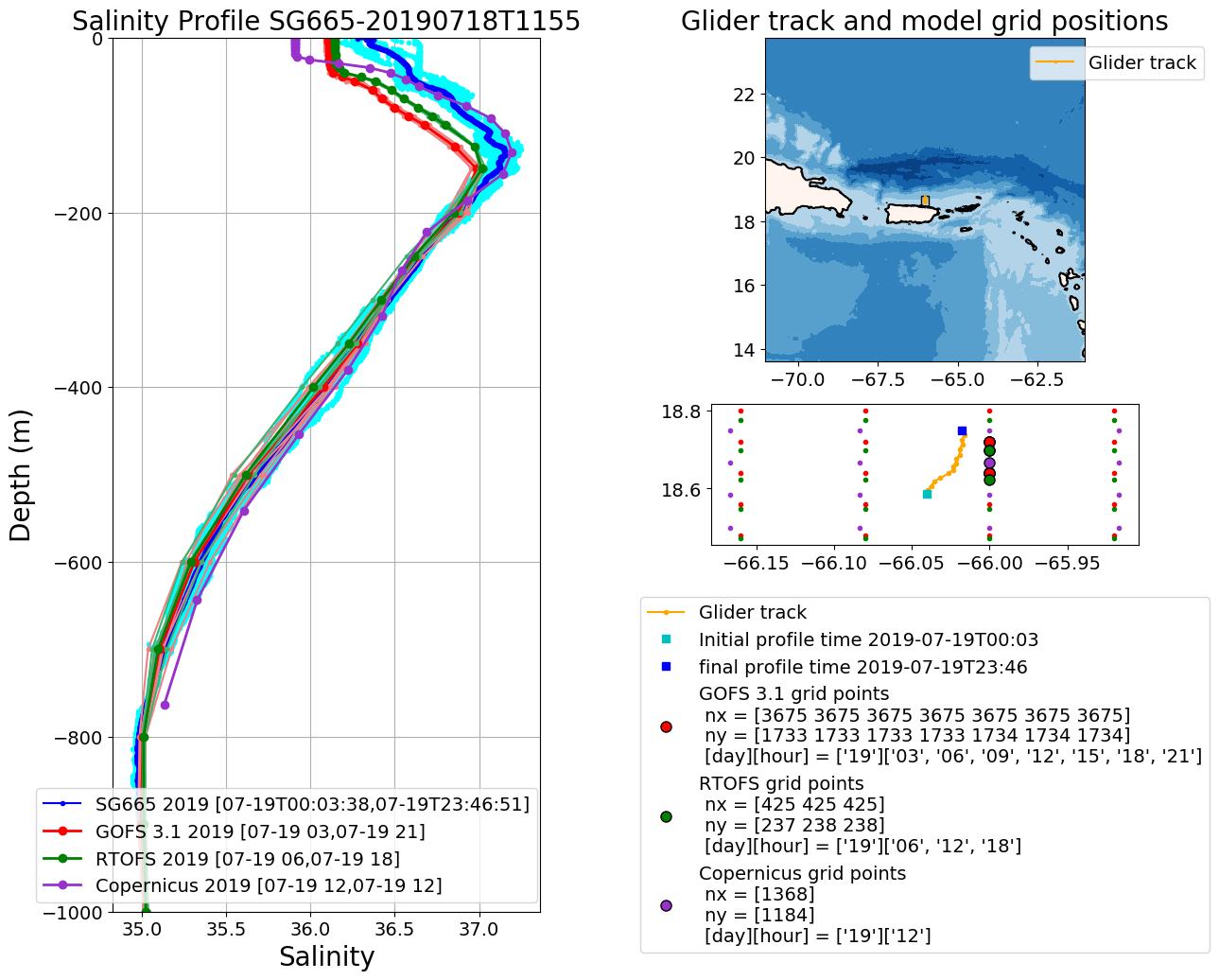 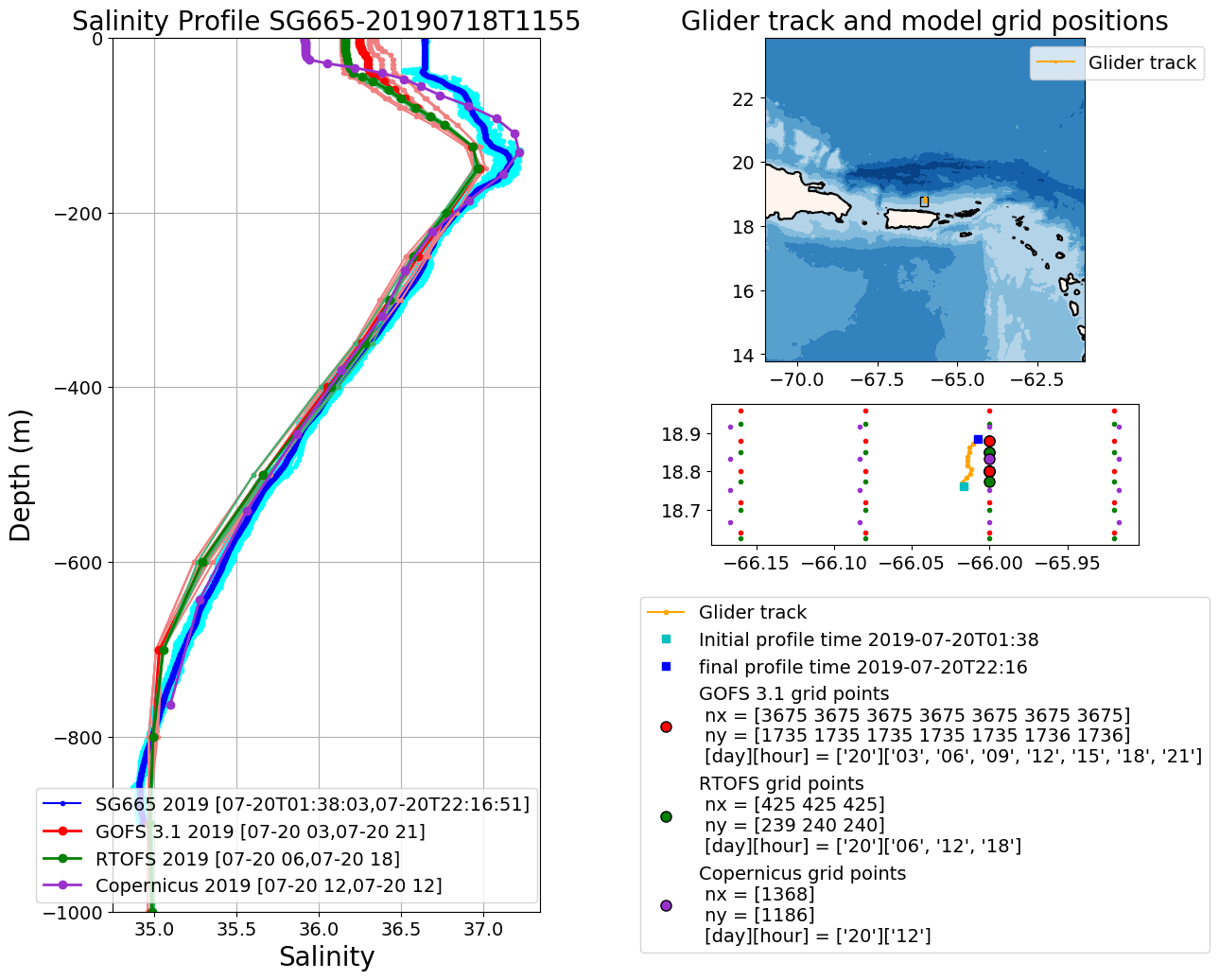 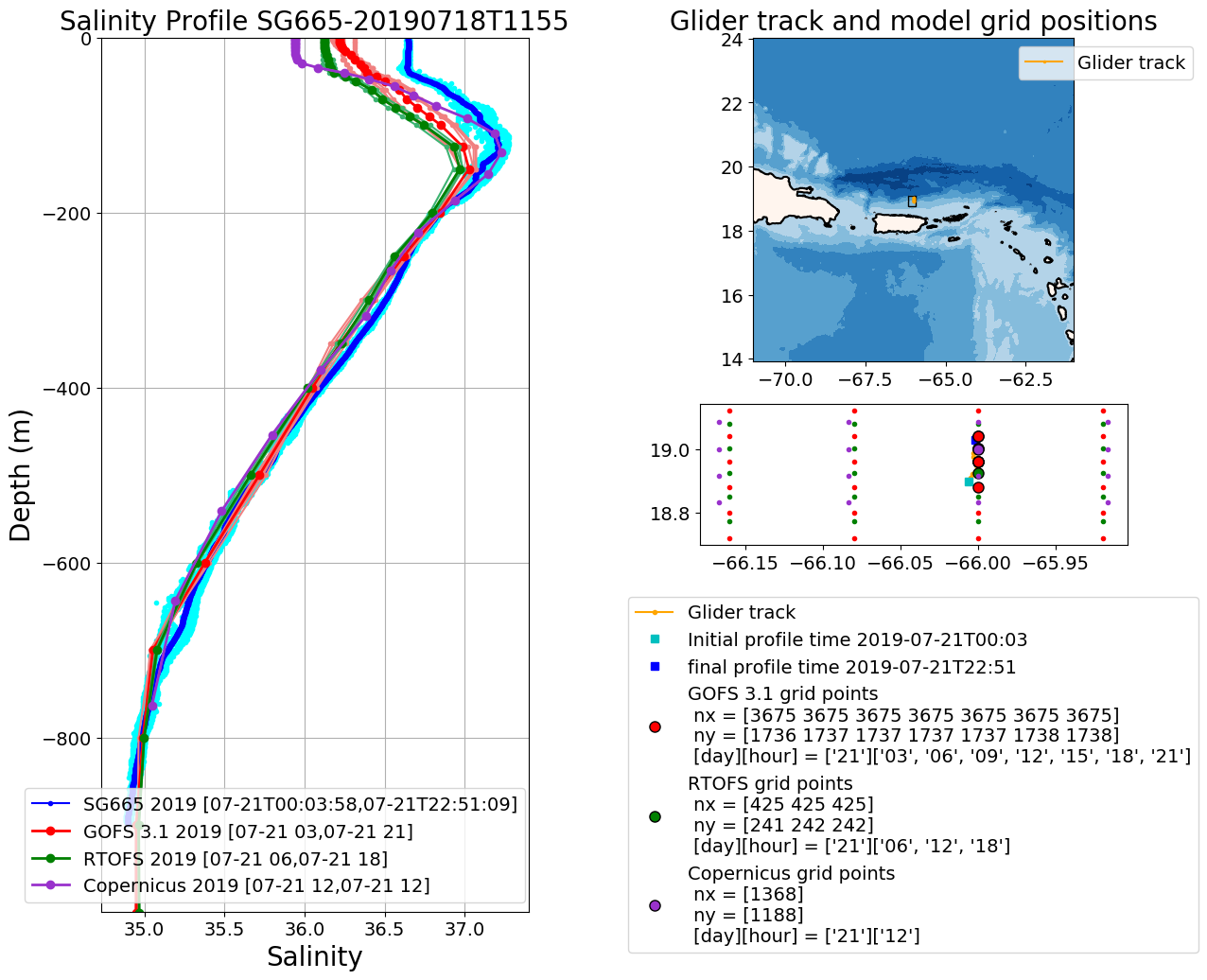 Large Salinity offset surface to 160 m
Jul 22
Jul 19
Jul 20
Jul 21
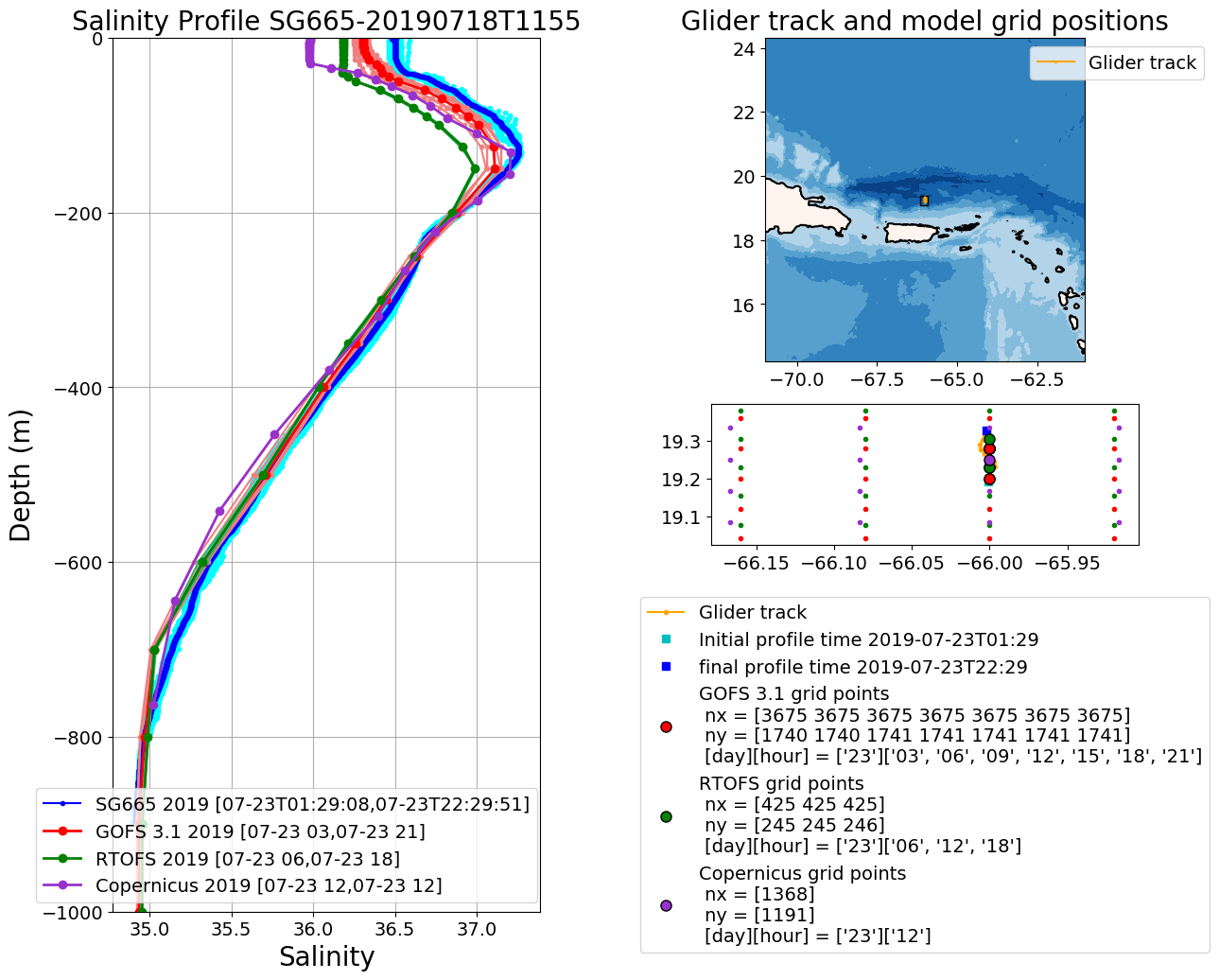 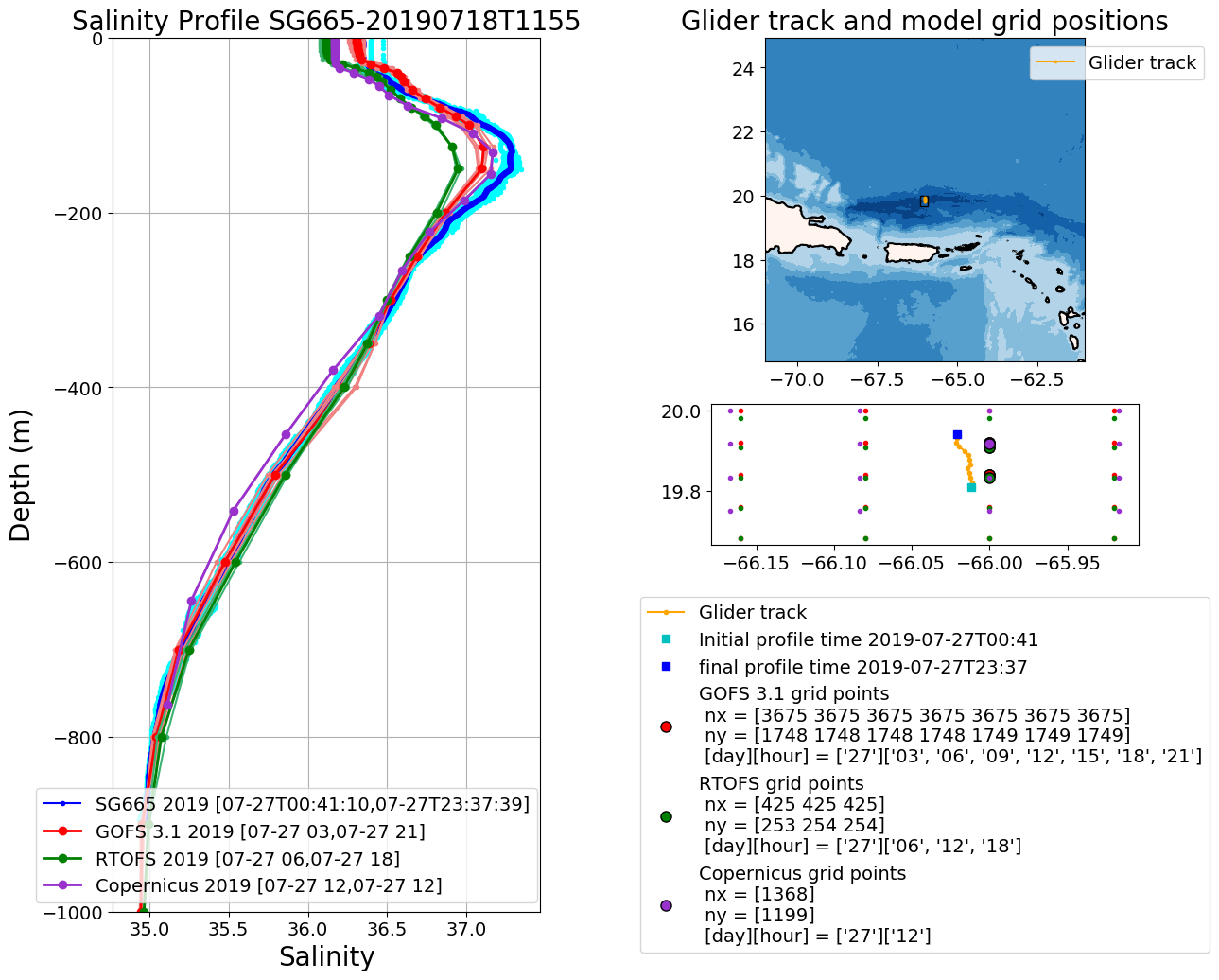 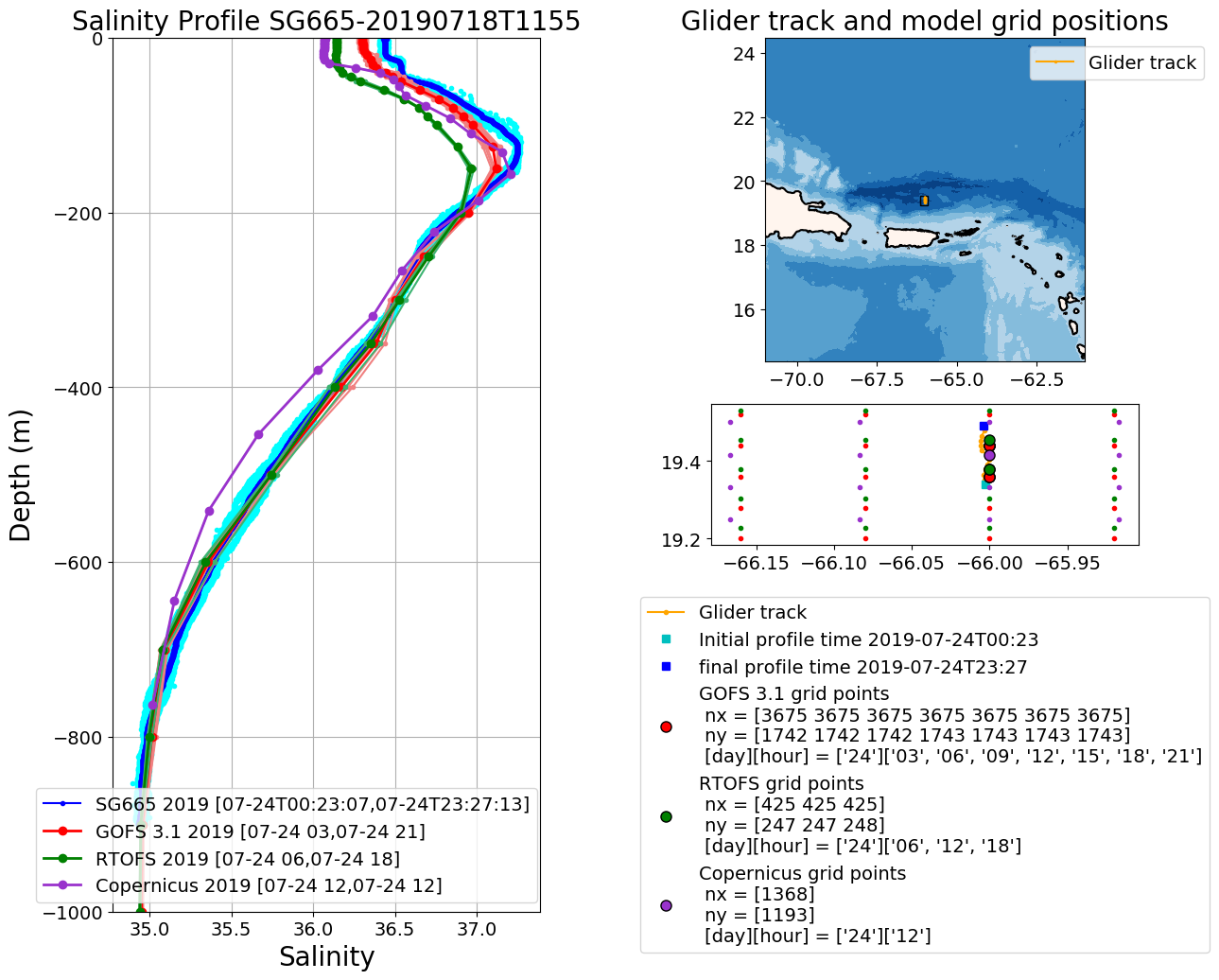 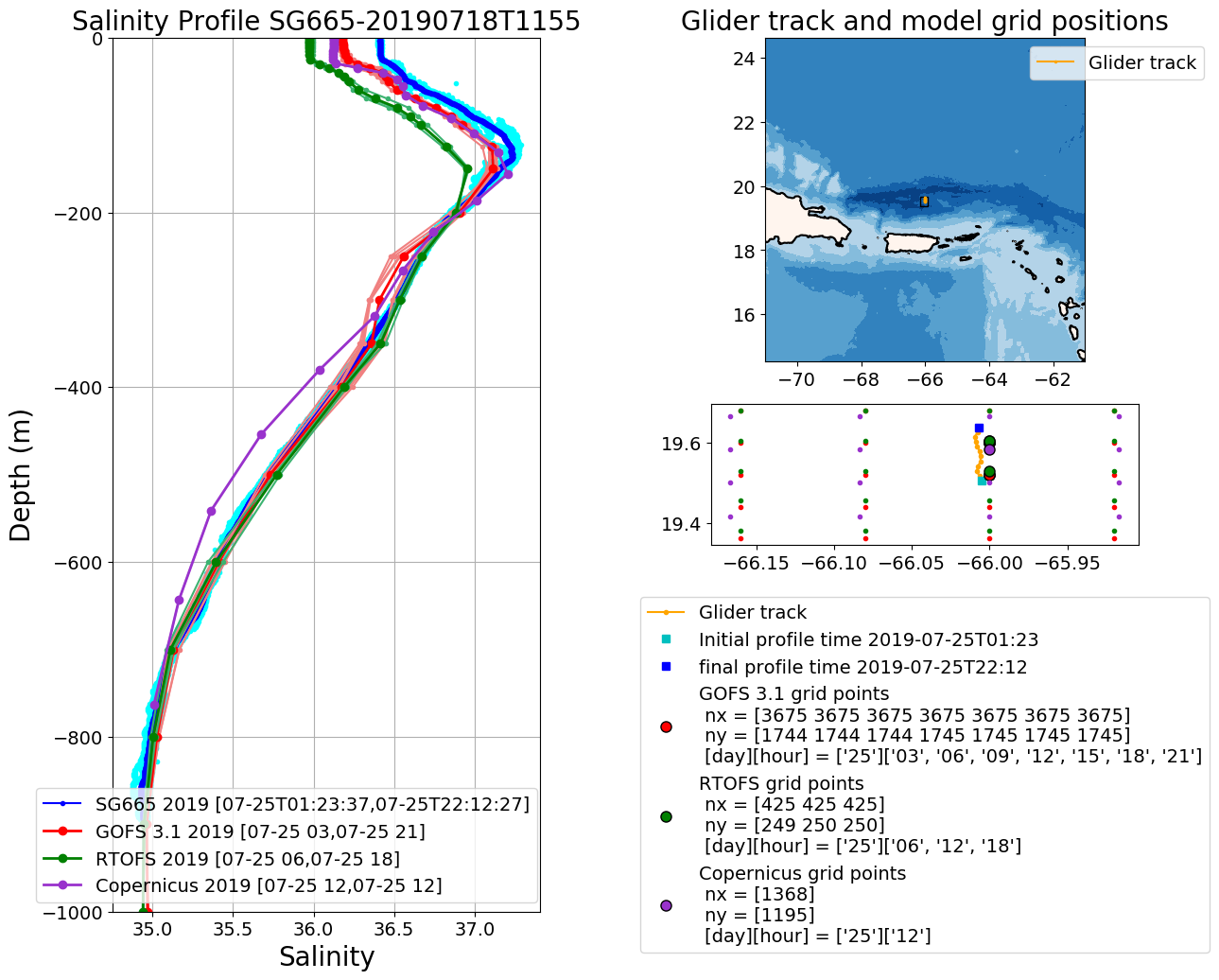 Salinity Progressively Improves over 1 week period
Jul 23
Jul 24
Jul 25
Jul 27
SG665 Salinity at Deployment
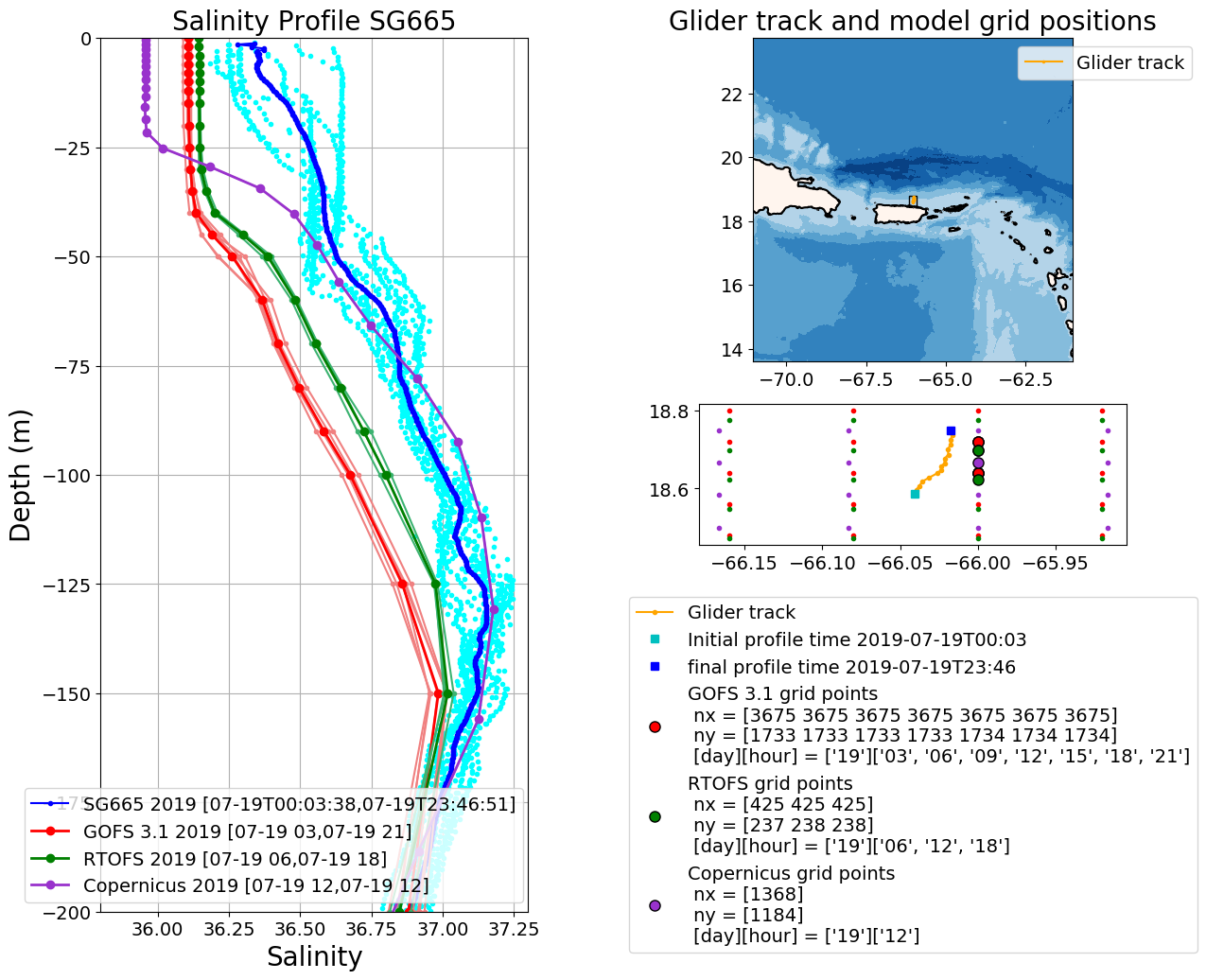 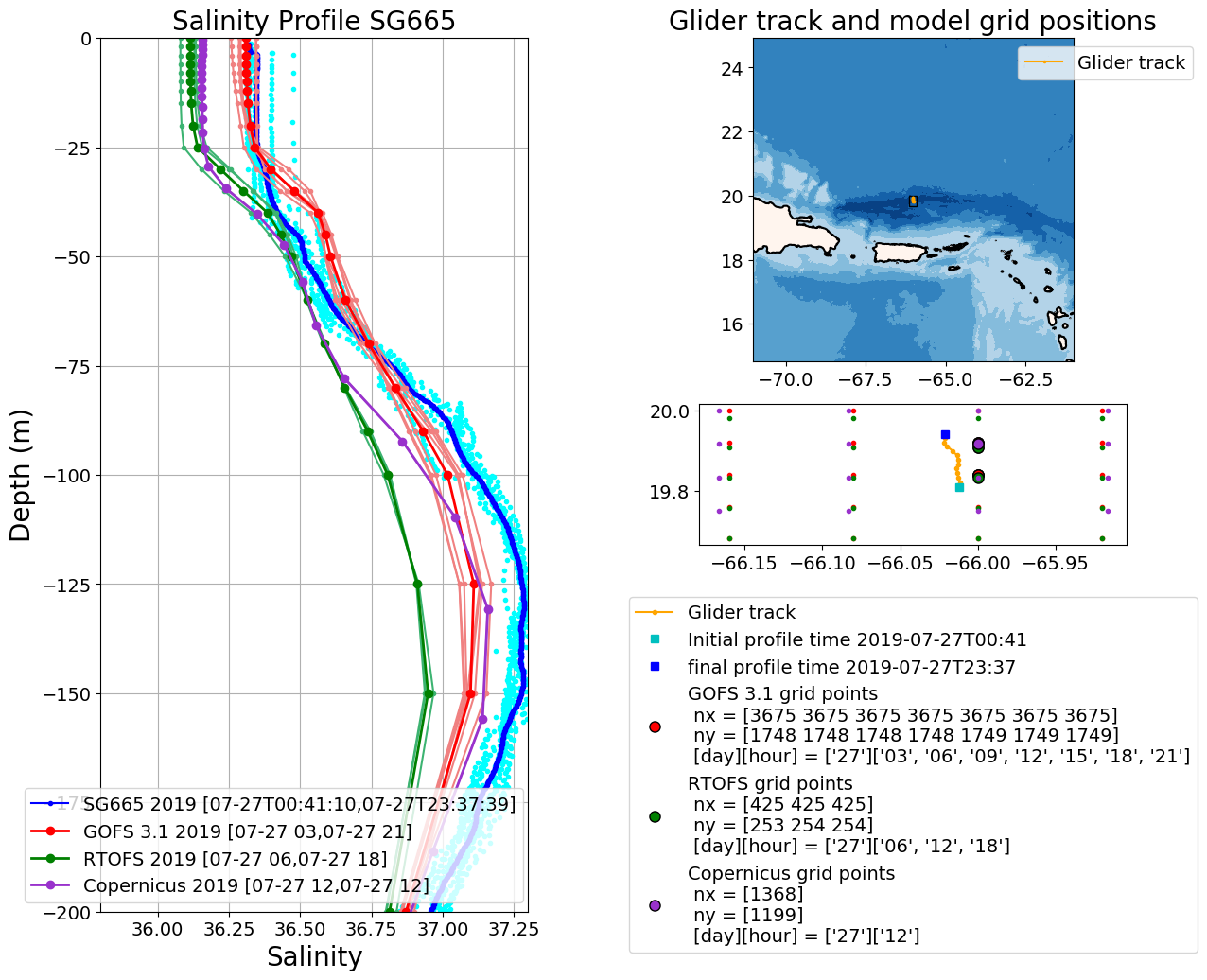 Jul 19
Jul 27